Projekt „Leonardo da Vinci”
Neumunster
29.03-19.04.2014
Tydzień pierwszy
Menu
Przyjazd
Praktyki
Czas wolny
Przyjazd i zakwaterowanie
Przyjechaliśmy do Neumunster w sobotę o godzinie 9:30. W Kiek-in można było się zameldować dopiero o 12. Co zrobiono z czasem między tymi godzinami?
Menu
Przyjazd i zakwaterowanie
Pojechaliśmy do jakiejś małej miejscowości nieopodal i zjedliśmy śniadanie w towarzystwie koordynatorów projektu ze strony niemieckiej. Przez dwie godziny. Kto by pomyślał, że można jeść śniadanie przez dwie godziny.
Menu
Kiek-in
Nie ma to jak z starego budynku po fabryce tkaniny zrobić internat.
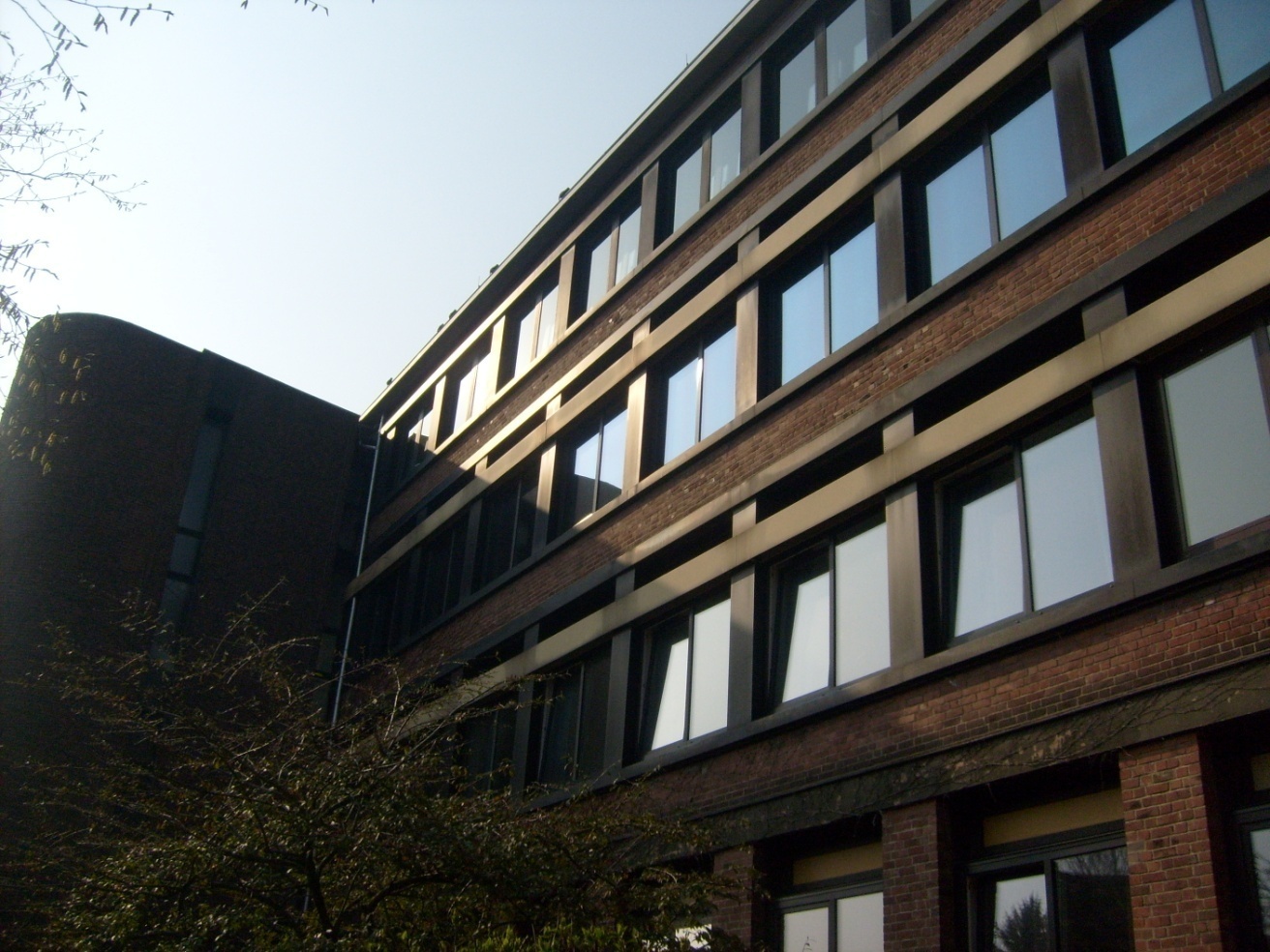 Menu
Nasz pokój
Trzecie piętro, cisza i spokój. Niewiele osób mieszka na tym piętrze.
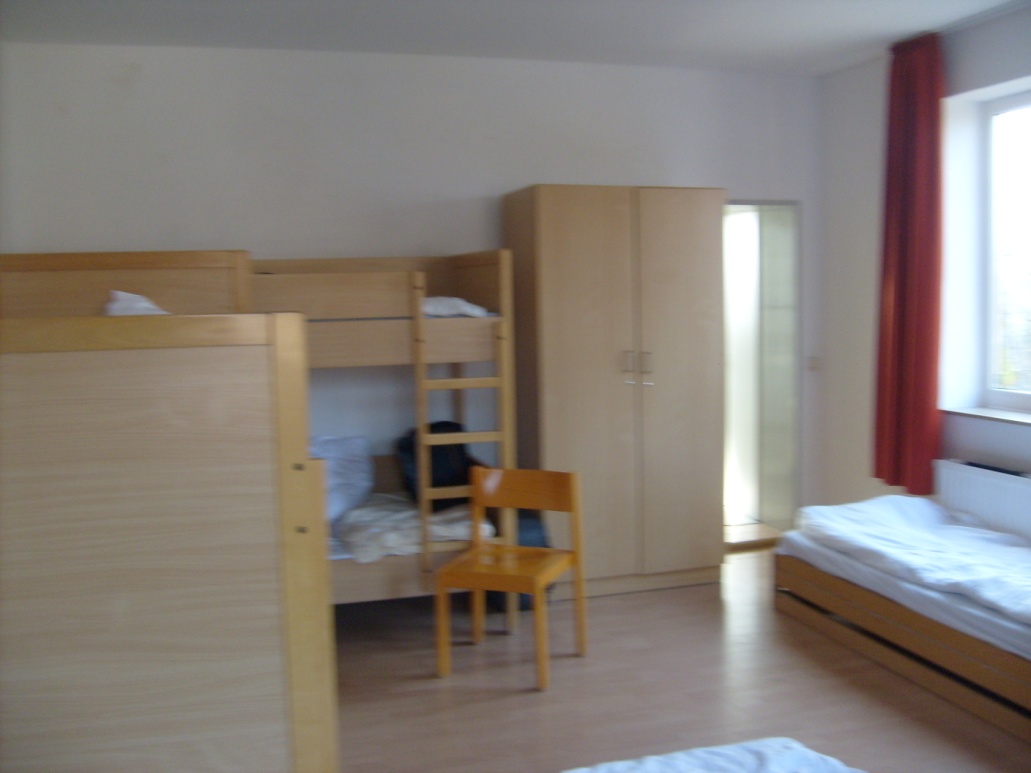 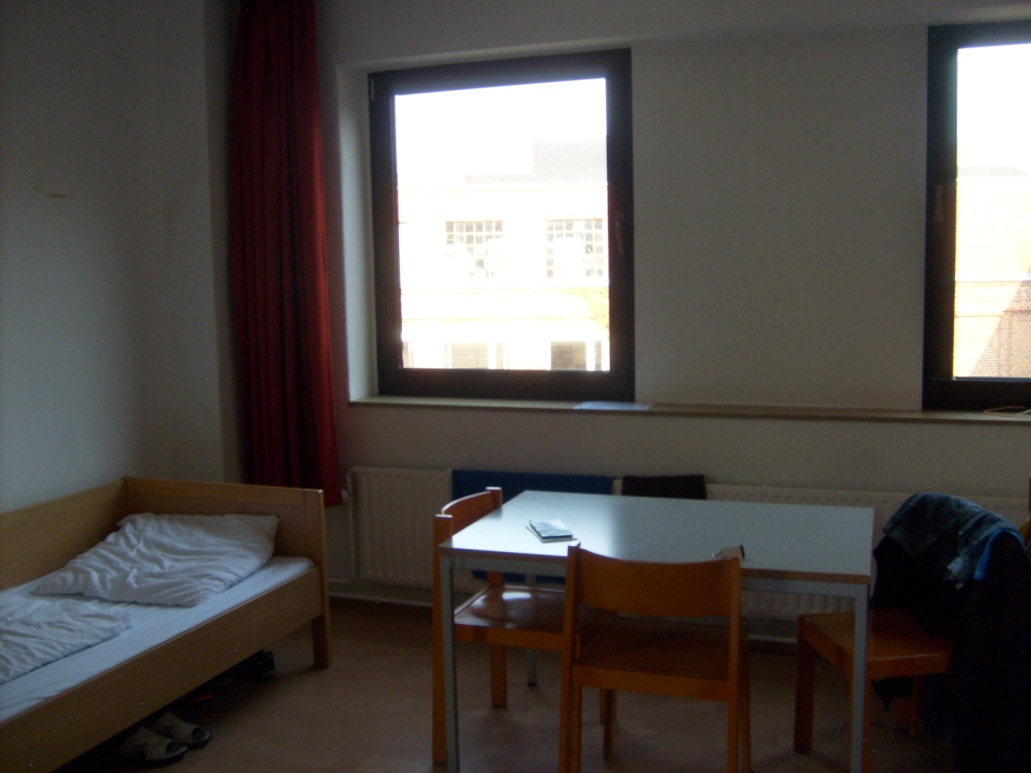 Jeden minus. Wi-Fi tutaj nie sięga…
Ale jest na parterze. Wystarczy…
Menu
Gdzie mamy praktyki
Danfoss Power Solutions GmbH & Co. OHG
Firma produkuje hydrauliczne podzespoły do maszyn rolniczych i budowlanych tj.: JCB, Fendt, Catepillar, Claas.
Danfoss eksportuje swoje produkty do m.in. USA, Włoch oraz wielu krajów na całym świecie.
Menu
Danfoss Power Solutions GmbH & Co. OHG
Zadaniem na pierwszy tydzień dla Krystiana Hadasa i Roberta Nowakowskiego było wykonanie młotka…
	Ręcznie, przy użyciu pilnika.
Menu
Grundfos Pumpenfabrik GmbH
Zakład zajmuję się produkcją komponentów hydrauliczno-pneumatycznych, pomp klimatyzacyjnych, do centralnego ogrzewania oraz tzw. pomp ciepła.
Menu
Grundfos Pumpenfabrik GmbH
Szymon Solarz wraz z Michałem Kupcem spędzili tydzień na ręcznej i mechanicznej obróbce stali. Szkoda, że te twory nigdy nie zostaną do niczego wykorzystane.
Menu
Elektro Klee Netztechnik GmbH
Firma zajmująca się wykonawstwem i nadzorem instalacji elektrycznych w budynkach i techniką budowlaną, oraz sprzedażą i serwisem sprzętu AGD.
Menu
Elektro Klee Netztechnik GmbH
Patryk Burnat w minionym tygodniu sprawdzał stan techniczny instalacji elektrycznych oraz pomagał przy ich montażu.
Menu
Czas (względnie) wolny
Wycieczka po Neumunster
Rynek miasta
Menu
Wycieczka po Neumunster
Ratusz
Menu
Wycieczka po Neumunster
Grupy z Tarnowa i Koszalina
Menu
Spotkanie integracyjne
Rozpoczęcie
Menu
Spotkanie integracyjne
Budowa wieży z Francuzami
Menu
Spotkanie integracyjne
Przygotowanie dialogów w grupach
Menu
Polak potrafi - żelazko
Co z tego, że można je pożyczyć?
Menu
Wycieczka do Kilonii i Laboe
Kiloński dworzec główny
Menu
Wycieczka do Kilonii i Laboe
Wieża w Laboe będąca pomnikiem pamięci poległych marynarzy
Menu
Wycieczka do Kilonii i Laboe
Widok z wieży
Menu
Wycieczka do Kilonii i Laboe
Muzeum marynarki wojennej w Laboe
Menu
Wycieczka do Kilonii i Laboe
Zwiedzanie U 995
Menu
Wycieczka do Kilonii i Laboe
Wnętrze łodzi podwodnej
Menu